Нормативна правилност и уместност на изказа в научния текст
Книжовен език
Престижна форма на общонародния език, книжовният (литературният, стандартният) език се отличава с нормативност или подчиненост на задължителни изисквания (норми) за употреба на езиковите единици.
 Книжовните норми осигуряват единство в многообразните речеви изяви, чрез което спомагат за резултатното общуване.
Под формата на правила нормите се прояват в речта. Езиковедите описват правилата и ги узаконяват (кодифицират) с помощта на речници и граматики.
Норма и кодификация
Нормата съществува обективно във всяка форма, в която се проявява езикът (книжовна, диалектна), и е свързана с неговото функциониране в обществото. Чувства се и се приема от общуващите като задължителна.

Кодификацията е съвкупност от определени правила за употреба на книжовния език, които имат характер на предписание. Спазването на тези правила осигурява единни начини за говорене и писане, а също и взаимното разбиране между общуващите.
Норма и кодификация – най -важните им особености
Нормата е езиково –социална категория, присъща на всяка езикова форма. Кодификацията е присъща само на книжовния език.
Нормата се променя през различните етапи от развитието на езика. Под въздействието на променящата се книжовна норма се променя и кодификацията.
Връзката между норма и кодификация е двустранна и динамична. В определени условия от развитието на езика кодификацията зависи от книжовната норма. Но кодификацията  играе и активна роля в отношението си към нормата, като я стабилизира е регулира.
Норма
Нормата задава опозицията: правилно – неправилно. Ситуациите, в които задължително се прилага нормата, са от официалното общуване. Академичната комуникация е пример за официално общуване: 
пряко общуване: научна конференция, научна дискусия, научен диспут, синхронно онлайн  общуване и др.
непряко общуване: чрез писмени текстове, обменяни между специалисти, научни работници, изследователи (статии, презентации, е –поща, асинхронно онлайн общуване и др.)
Видове норми
Фонетична – отнася се до съчетаването на звуковете
Лексикална – отнася се до употребата на думите като речникови единици
Граматична – отнася се до строежа на думите и свързването им в словосъчетания и изречения
Правописна –отнася се до изписването на звуковете чрез букви
Пунктуационна –отнася се до употребата на препинателните знаци.
Граматична норма. Граматична грешка
Грешка е всяко отклонение от кодифицираната норма. 
Граматичните грешки могат да бъдат: морфологични – употреба на множествено число вместо бройна форма за нелица (пет учебници, вм. пет учебника) и употреба на бройна форма вм. множествено число за лица (пет студента вм. пет студенти).
    синтактични – неправилна употреба на пълен и кратък член; неправилно съгласуване при употреба на причастия, неправилна употреба на предлози. (например- Ключът е в теб. Правилно: Ключът е у теб.)
Видове грешки
Словообразувателни – зачитам книгата, вм. Започвам да чета книгата
Морфологични – на кой се обади вм. На кого се обади
Синтактични – Вие сте ме чакал на гарата, г-н Стоянов. Вм. Вие сте ме чакали на гарата, г-н Стоянов
Видове грешки
Лексикални – най-често това е неправилна замяна на пароними ( сок и сос, нотариален и натурален и др.)
Правописни – структора вм. Структура
Правоговорни – [ цьали ] вм. [цели  ]
Пунктуационни – Макар, че я чаках, тя не дойде. Вм. Макар че я чаках , тя не дойде.
Коригиране
Поправянето на грешки е прието да се нарича коригиране и при отпечатване на книги се осъществява от коректори, а текстовете, подлежащи на коригиране се наричат коректури. Първа коректура - чете се за първи път и се нанасят корекциите.
Втора коректура – последна преди отпечатване. 
Коректорски знаци – вж. Приложението.
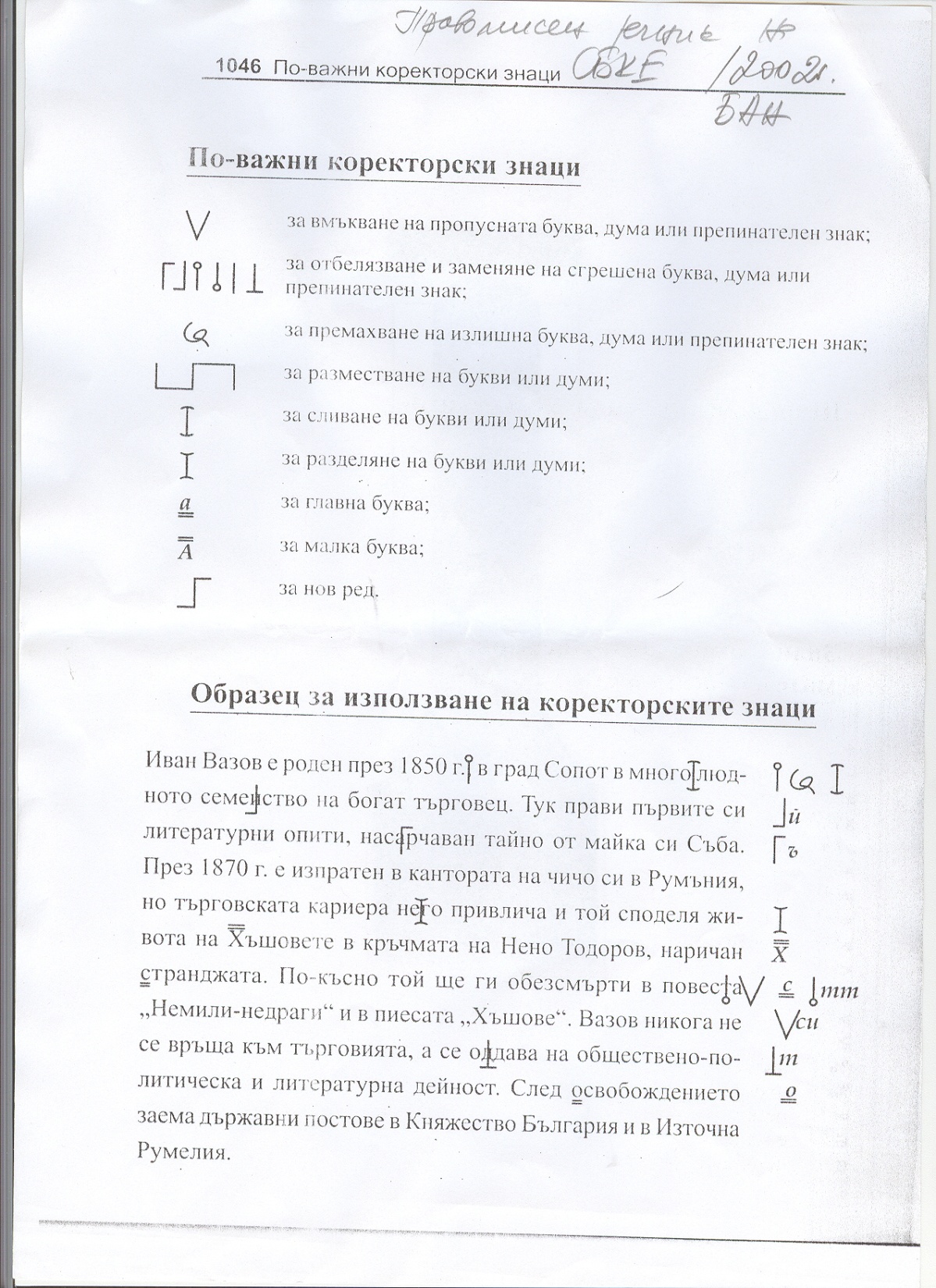 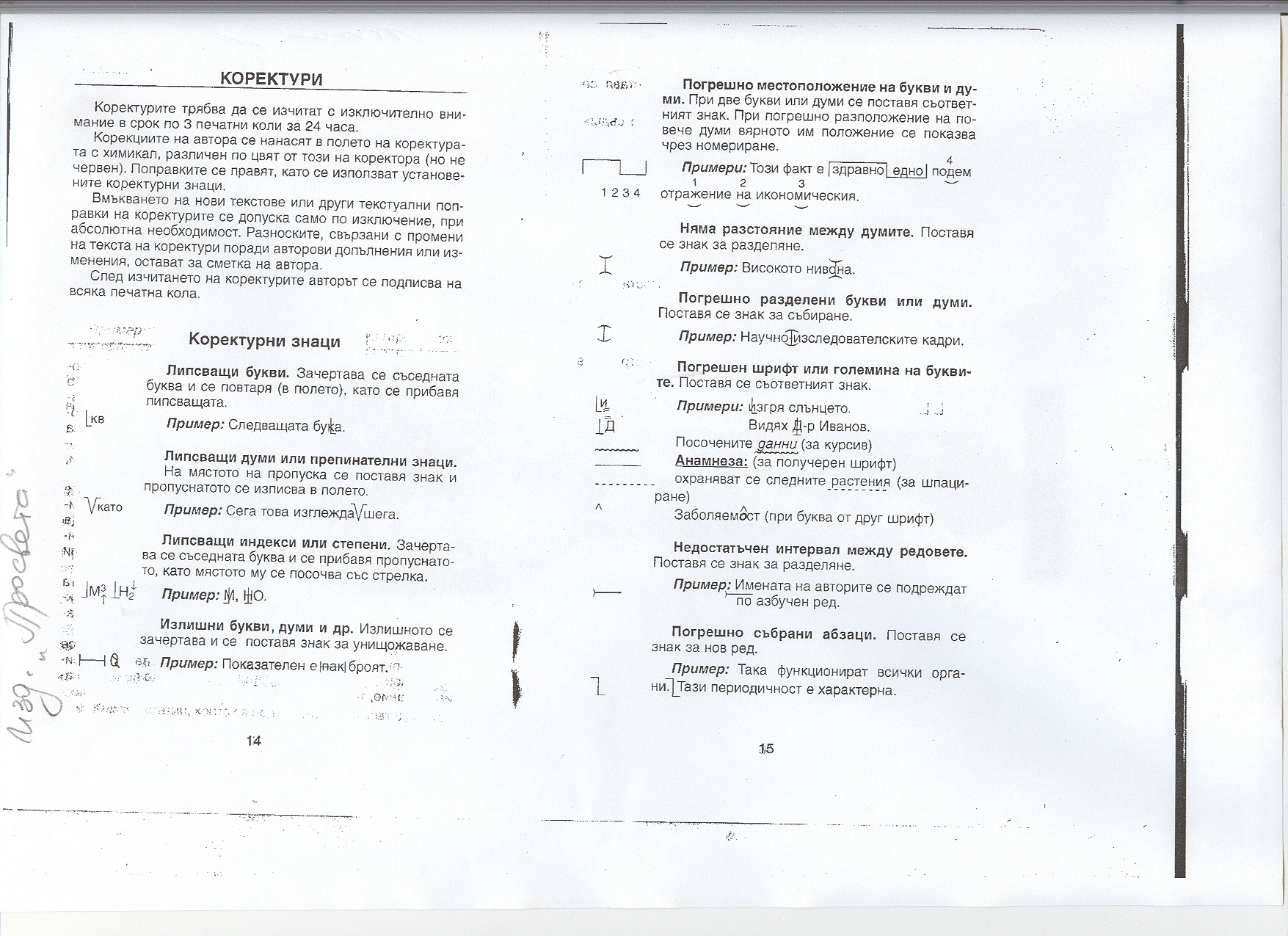 Функционален стил. Стилистика.
Книжовният език реално съществува чрез своите функционални стилове. Стилът като функционална разновидност на книжовния език отразява предпочитани начини на езикова организация, които зависят от предмета, целите и условията на общуване. 
Използването на езика в определени сфери на дейност – наука, администрация, обществено –политически живот, бит, изкуство, води до различен за различните сфери подбор и съчетаване на езикови средства от различни равнища.
Стилистика – науката, която изучава стиловете. Подборът на езиковите средства и начинът, по който се съчетават те, са отличителни за отделните стилове.
Задължителност и свобода. Стилистичен анализ
Задължителност
Свобода 
Стилистичен анализ
Той помага при ориентирането в отношението между задължителност и свобода при употребата на езиковите средства и включва изясняването на: а) фактори като предмет, участници, цели, условия на общуването, от които зависи езиковата употреба и б) фактори като езиков контекст, в който е приемлива употребата на стиловооцветени или на общоупотребими езикови средства.
Стилистичен анализ
Той е средство за откриване и отстраняване на слабости в изказа – случаите, когато има несъответствие между замисъл и езиковото му изразяване.
Пример: Когато говорим за Ботев, трябва да използваме частицата най.
Редактиране – отстраняване на слабостите в изказа (чрез заместване, разместване, прибавяне, съкращаване).
Уместност на изказа
Изказ, който съответства на речевата ситуация, която се отразява във възприемания или в създавания текст, е уместен. 
Задължителност 
Свобода
Уместният изказ е резултат от успешното съчетаване на задължителност и свобода при употребата на езиковите средства.
Качества на уместния изказ
Точност в научния текст се постига чрез прецизна словоупотреба на термините. Напр. Не бива да се смесват език и реч.
Богатство в научния текст се постига чрез многообразие при словоупотребата както на лексикално, така и на граматично равнище. Напр. Научният изказ по-често се обогатява чрез различни синтактични конструкции, тъй като многозначността влиза в противоречие с изискването за еднозначна употреба на термините.
Яснота в научния текст се постига, като се отстранят двусмислиците. Напр. Съдбата на критика (вм. критическата съдба на) д-р Кръстьо Кръстев. 
Отклоненията от тези качества довеждат до слабости в изказа.
Уместен изказ
В строго научен текст
Пример....
В научно-учебен текст
Пример ........
В научно-популярен текст
Пример.........